Семинар «Методика организации наблюдения за погодными явлениями в дошкольном образовании»Методика наблюдения за ветром.
Семинар «Методика организации наблюдения за погодными явлениями в дошкольном образовании»Методика наблюдения за ветром.
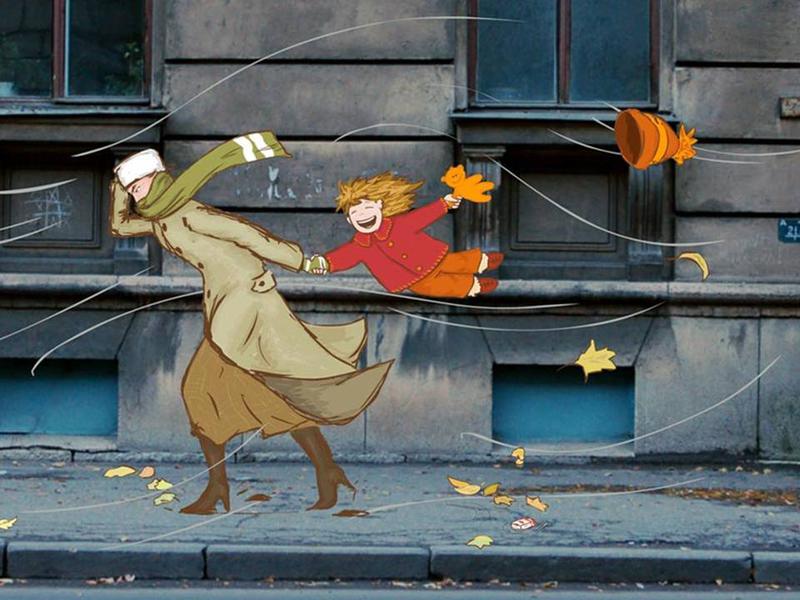 Подготовила
Воспитатель младшей группы №2
ГБДОУ №27 Василеостровского района

Васильева Екатерина Геннадьевна
Загадки:
Невидимка озорной: 
Все играет он с травой,
Листья в воздухе кружит
И куда-то всё спешит.
Гнёт к земле деревья, 
Тучи нагоняет,
Пыль с дороги темной, 
Нам в лицо бросает.
И в реке и в море
Волны поднимает
Кто о нем загадку
Дети отгадает?
Кусты и деревья качает,
Воет как волк в трубе.
Сразу за дверью встречает
И дует в лицо тебе.
Загадки:
Невидимка озорной: 
Все играет он с травой,
Листья в воздухе кружит
И куда-то всё спешит.
Гнёт к земле деревья, 
Тучи нагоняет,
Пыль с дороги темной, 
Нам в лицо бросает.
И в реке и в море
Волны поднимает
Кто о нем загадку
Дети отгадает?
Кусты и деревья качает,
Воет как волк в трубе.
Сразу за дверью встречает
И дует в лицо тебе.
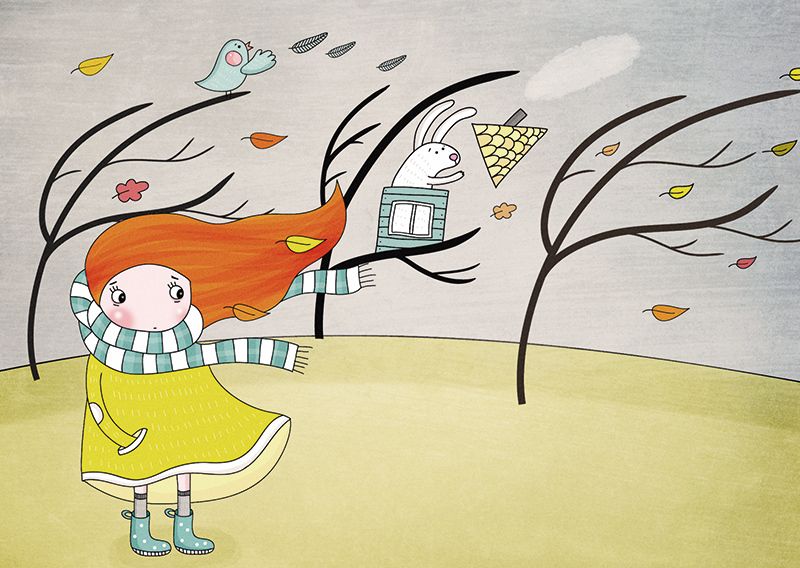 Ветер
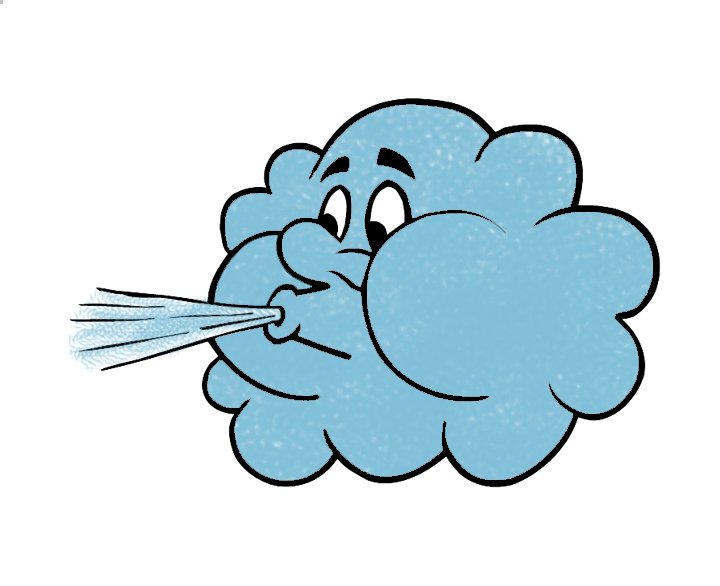 Санкт-Петербург граничит с Финским заливом, поэтому в течение года очень часто появляются сильные ветра.
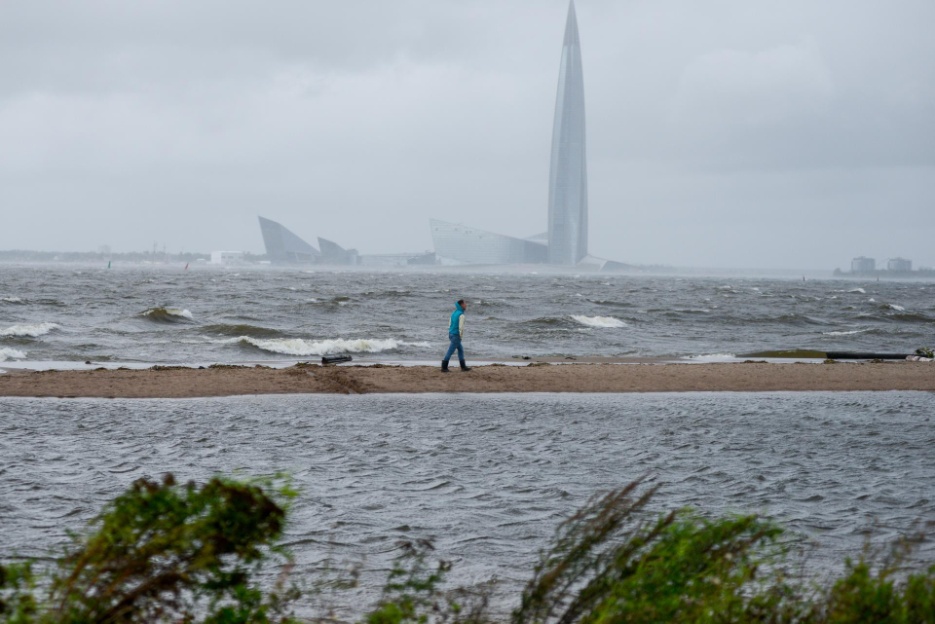 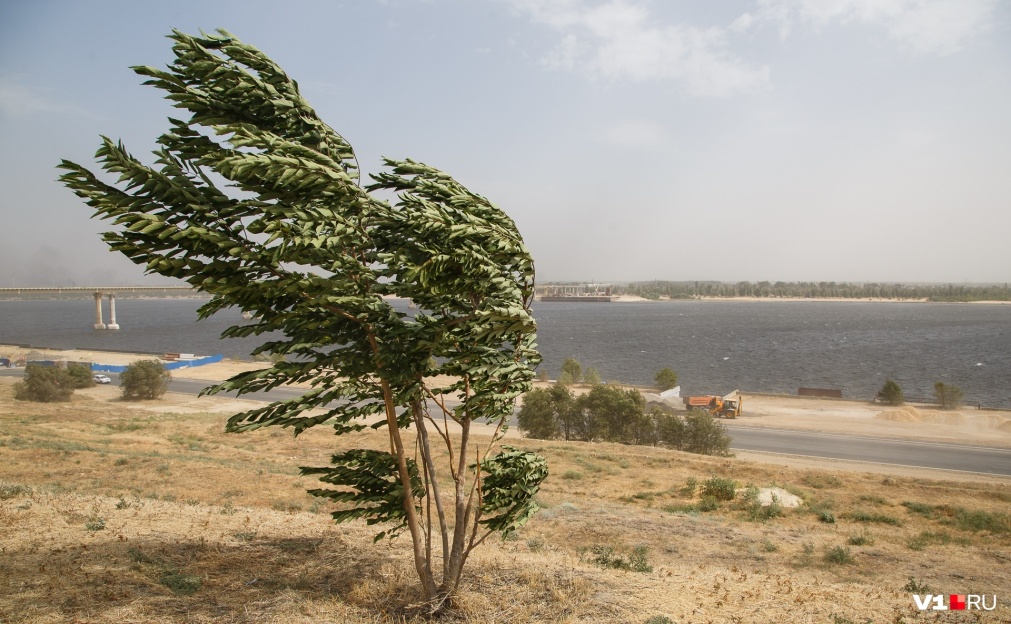 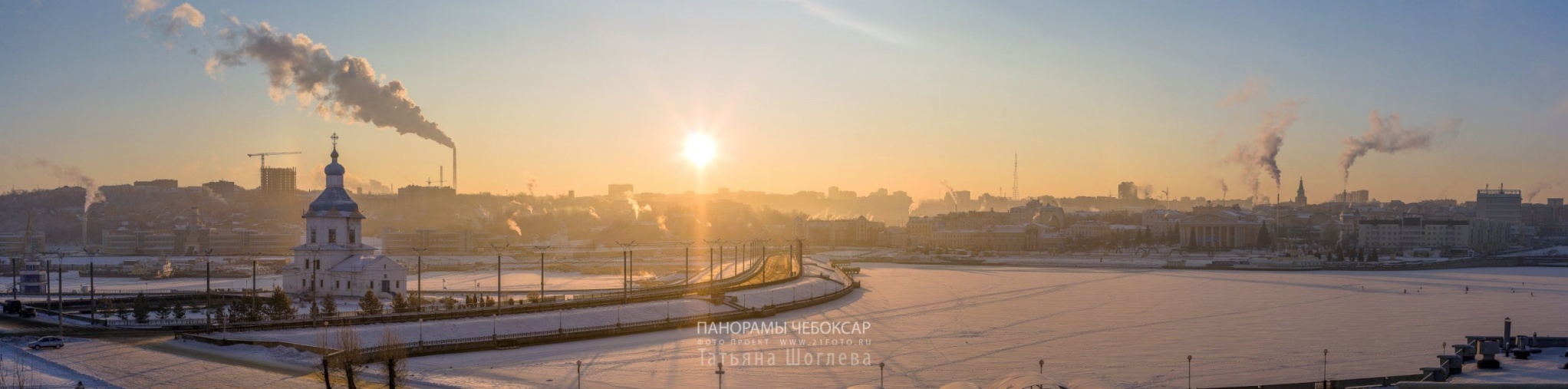 Ветер
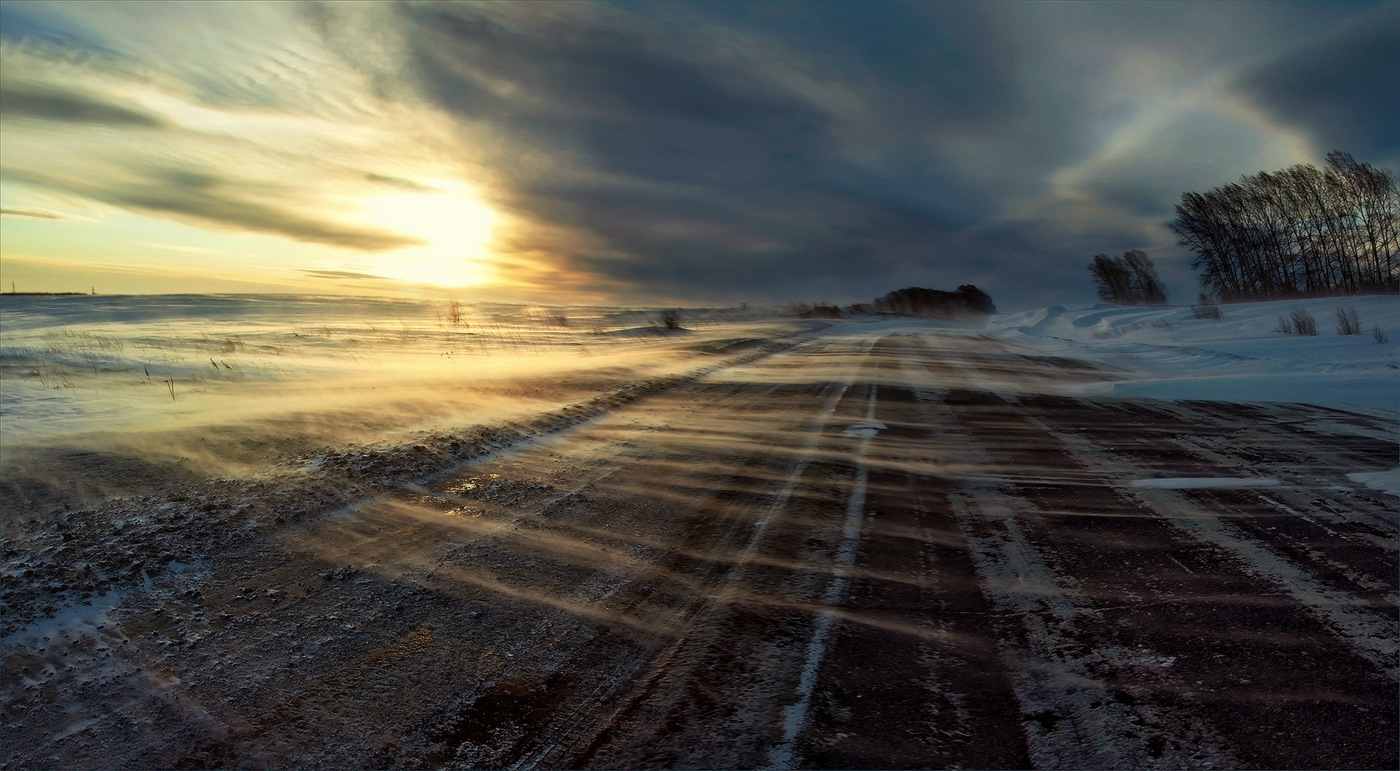 Это движение воздуха относительно земной поверхности.
Это невидимка, мы его не видим, но мы его чувствуем, мы за ним можем наблюдать.
Это перемещение воздуха в пространстве, ветер невидим. Его можно ощутить кожей, почувствовать телом (продувает насквозь), заметить по изменениям других предметов (качаются ветки деревьев, наклоняются в одну сторону, развеваются волосы, летит пыль, мусор и др.)
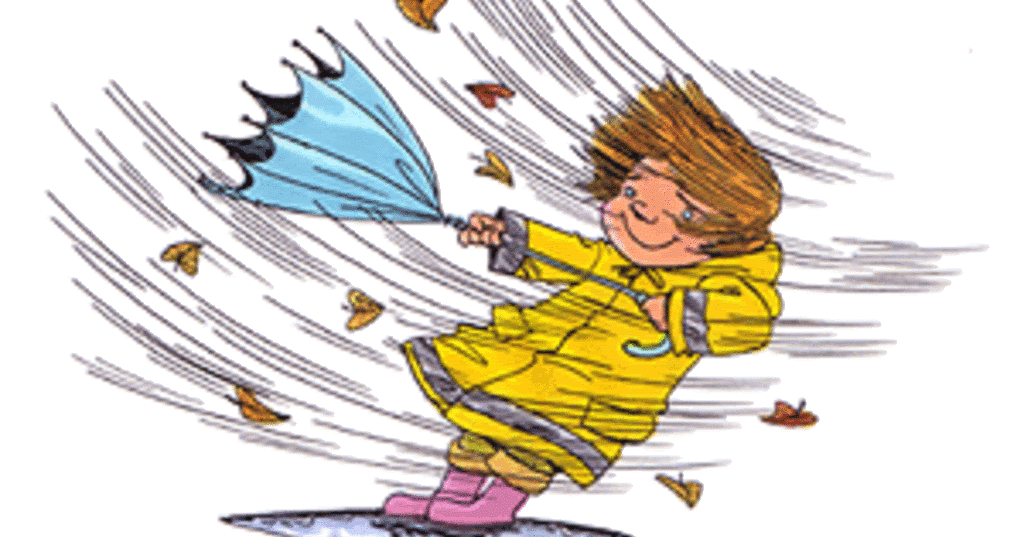 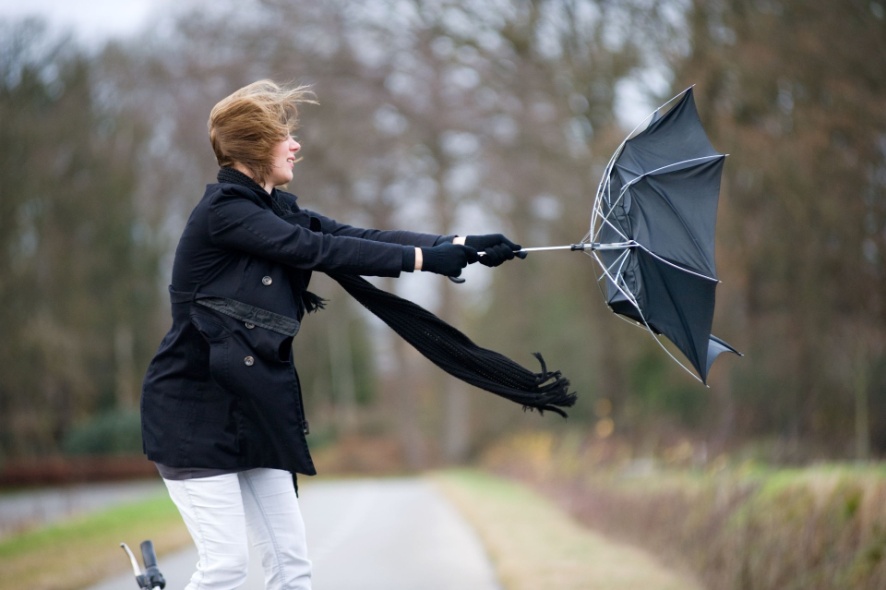 В древние времена, когда еще не было приборов, скорость и силу ветра определяли по местным признаками:- на суше – по верхушкам деревьев, отклонением дыма из труб.- в море – за действием ветра на воду и паруса судов.Была разработана 12-ти бальная шкала, она позволяет определить силу ветра в баллах, а затем и его скорость.
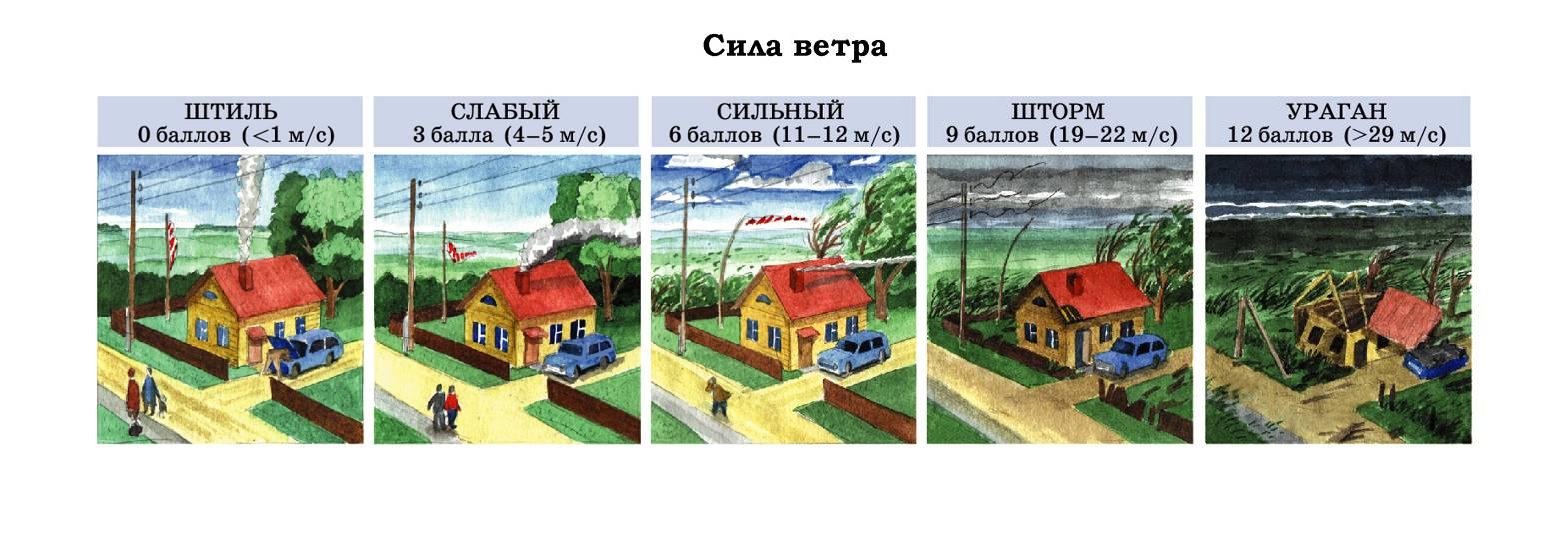 Куда дует ветер?
Направление ветра можно определить с помощью флюгера.
Куда дует ветер?
Направление ветра можно определить с помощью флюгера.
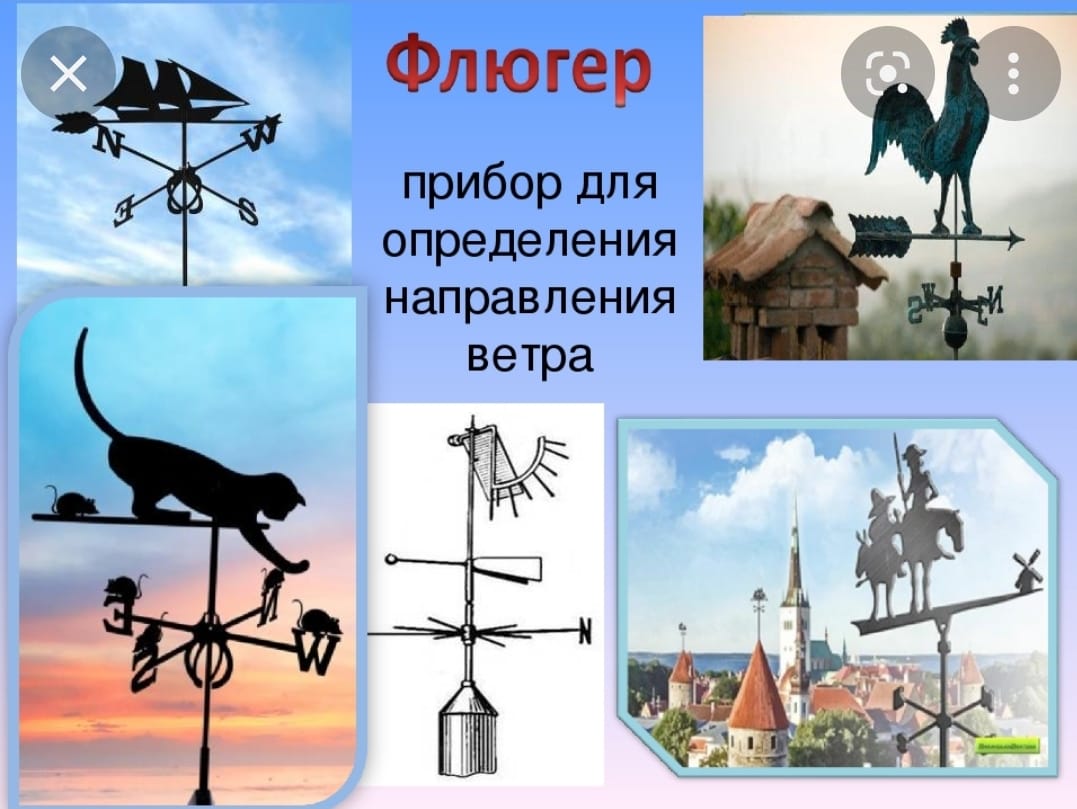 Для фиксации наблюдения за ветром используют следующие обозначения: